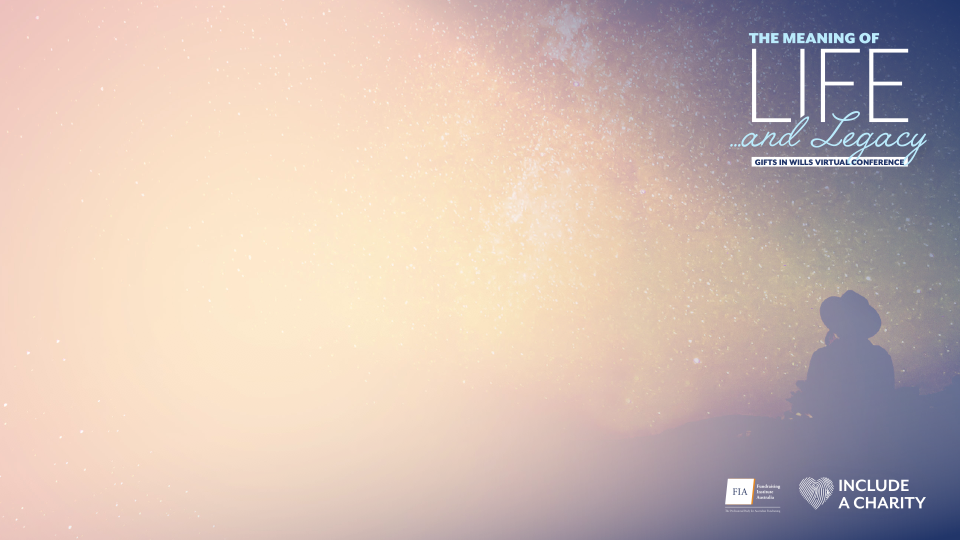 Finding meaning in the numbers
Gifts in Wills learning from over 4000 bequests
[Speaker Notes: + Acknowledgment
+ Intro self
+ Intro BA]
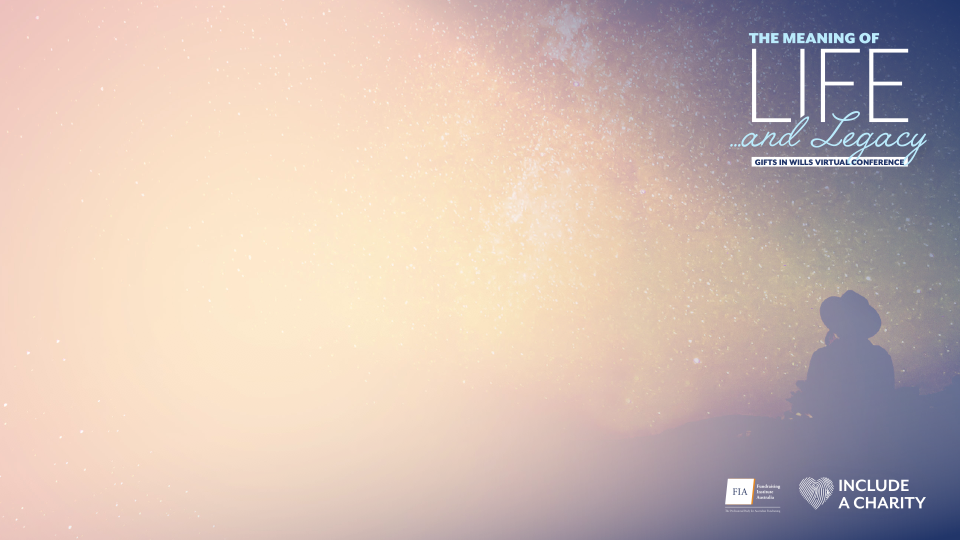 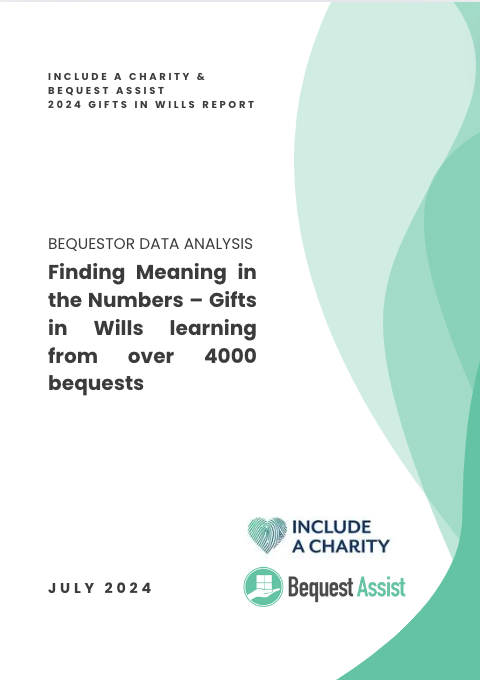 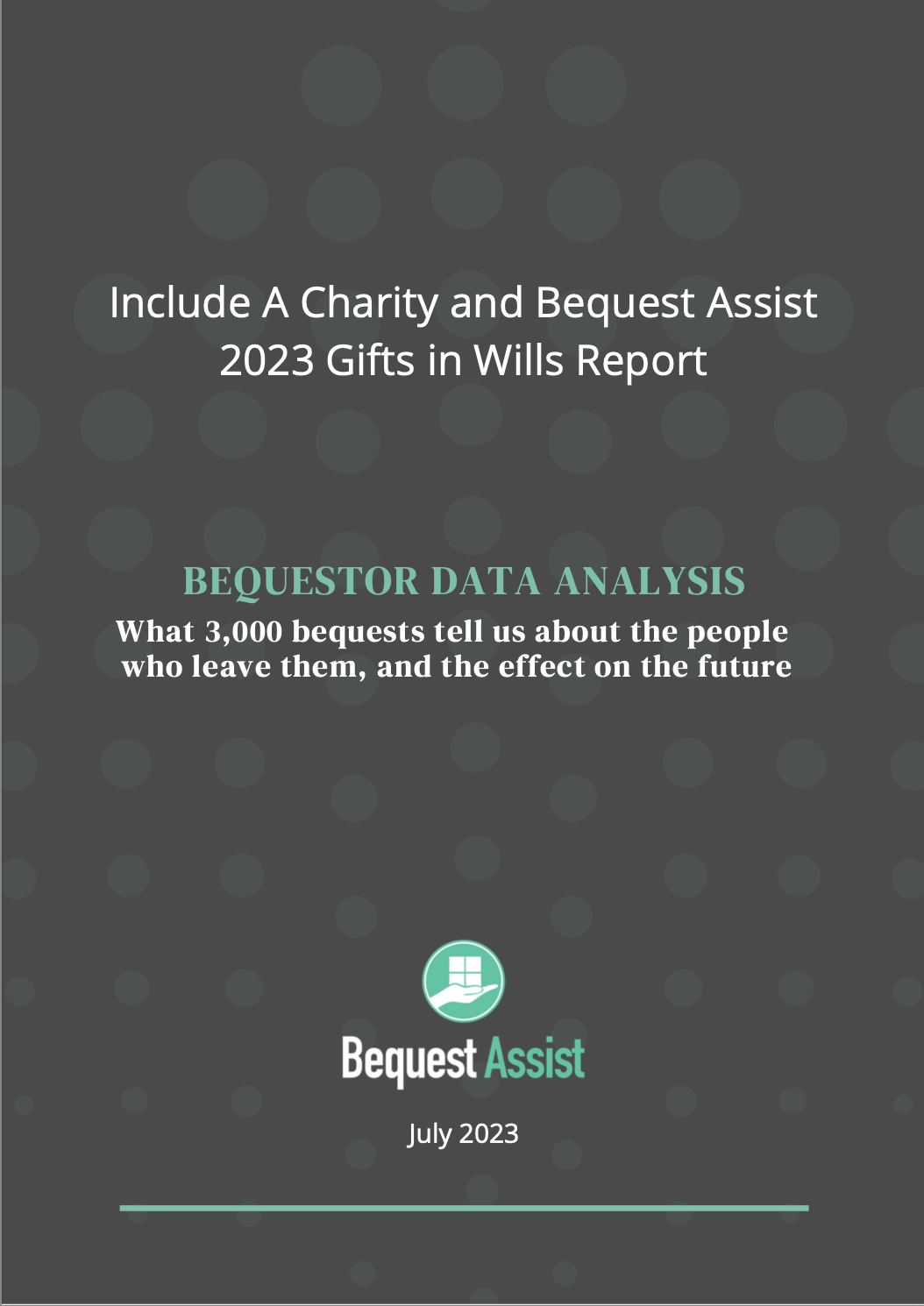 [Speaker Notes: + Findings of report which will be available…
+ Builds on 2023 findings (and new metrics)
+ Thanks to IAC for partnering again 
+ Can’t cover everything in report today – more gems in there]
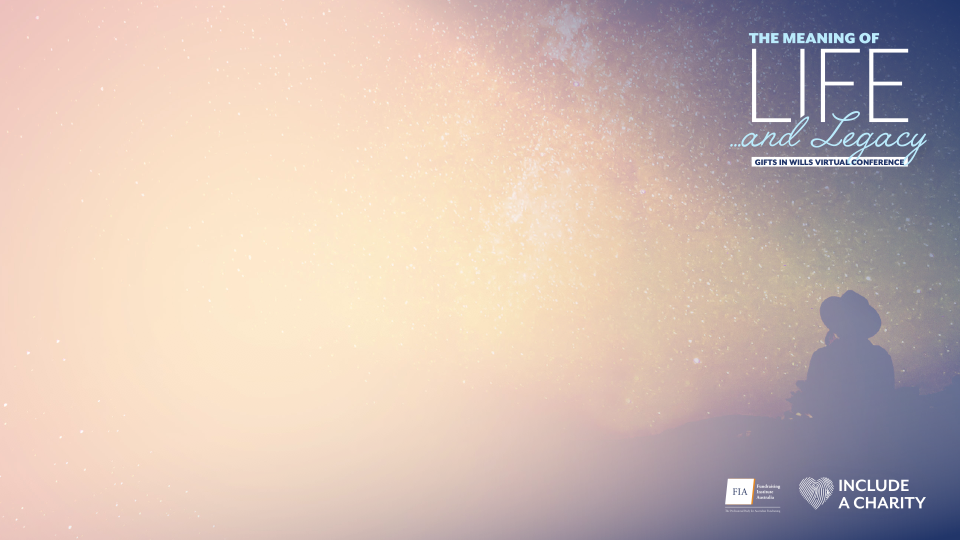 Data is collected as part of Bequest Assist’s estate administration

30 Australian charitable entities

Some excluded records

Report covers 4420 bequests across 3662 estates

Baseline to compare against
[Speaker Notes: + Next slide = some basic stats you’re likely familiar with]
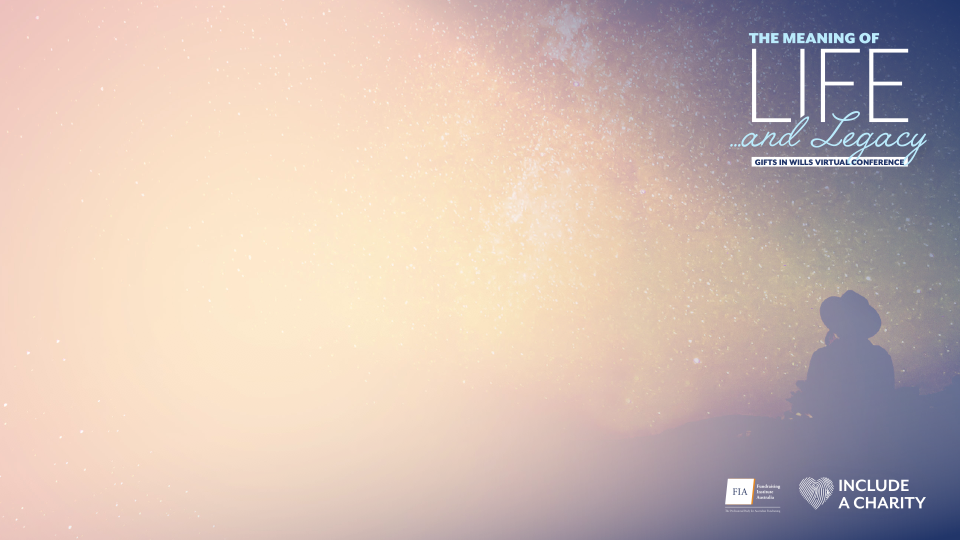 64% female
68% had no children
Gifts from people without children 4x higher
88% unpartnered
Average age of writing final will = 80
Median average of 3.6 years between writing last will and passing away
Average age at death = 85
[Speaker Notes: + nothing dramatically different from 2023
+ gift likelihood and size diminished by having a partner or children at time of death - I would spend time on individuals with partners but less so people with children (you might get a bequest but pecuniary and small)]
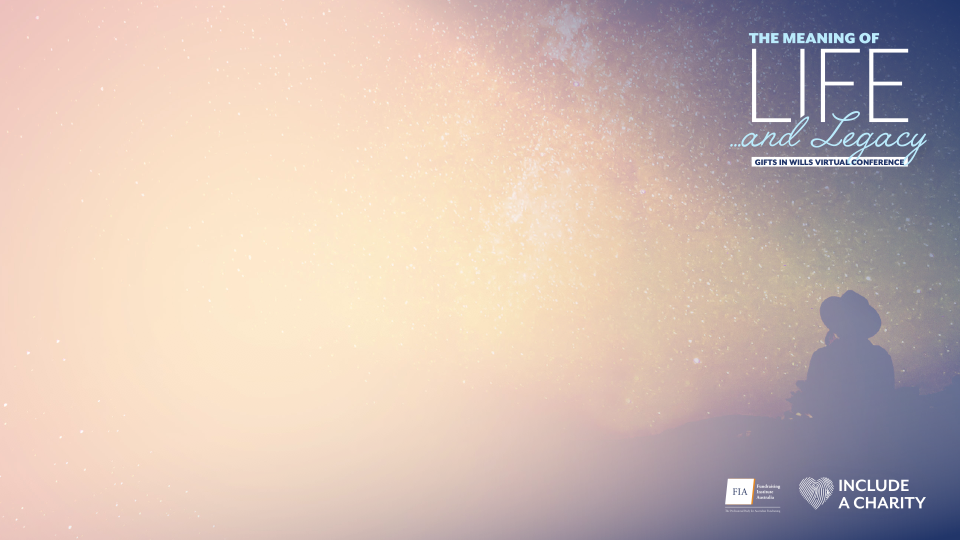 Bequestor socio-economic status
[Speaker Notes: + Index of Relative Socio-economic Disadvantage (IRSD)

A low score indicates relatively greater disadvantage in general. For example, an area could have a low score if there are:
many households with low income;
many people with no qualifications;
or many people in low skill occupations.

62% of bequests are coming from the top three highest advantage areas. This differs for some charities. 
+ 73% of bequests are coming from urban areas which is just higher than the % of population who lives there. Differs between charities.]
Snapshot: what year were wills written when charity was notified in 2023?
[Speaker Notes: + New metric
+ Important part of explaining GIW work is that things you do now pay off in 5-20 years 
+ Notifications you receive this year is money you get in the next two years. THAT came from wills written in these years. 
+ You might see spikes or troughs for your charity in some years – what GIW activities were you doing then? Radio ads, bad media 
+ Remember that this is notification timeframes vary – one of those pre 2008 wills was probated in 1994 and the solicitor is only paying out now]
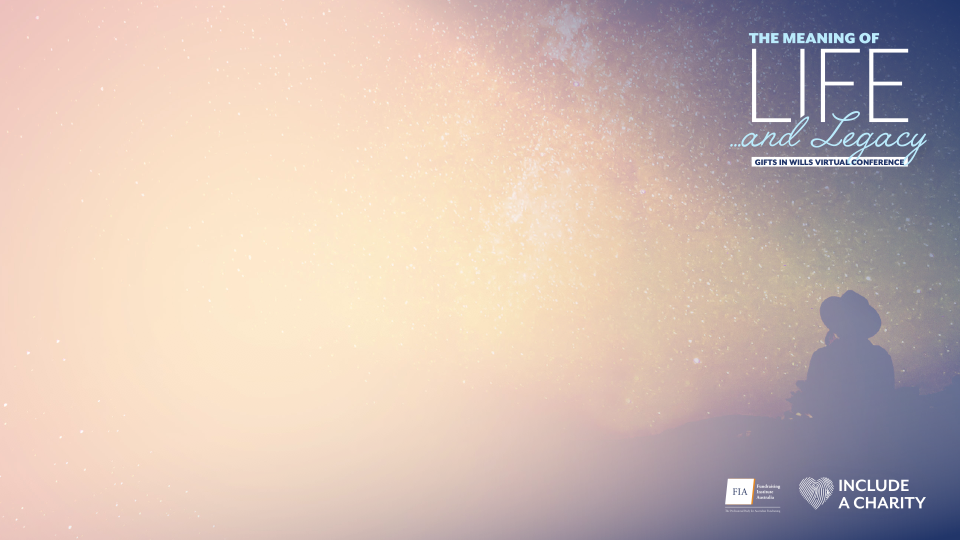 Time from last donation to notification 
of bequest
[Speaker Notes: + New metric
+ Just individuals who were donors before bequest 
+ 33% of the time, no donation for 5 years or more. 
+ Increasing talk about deidentifying but you would then not know how you knew these people]
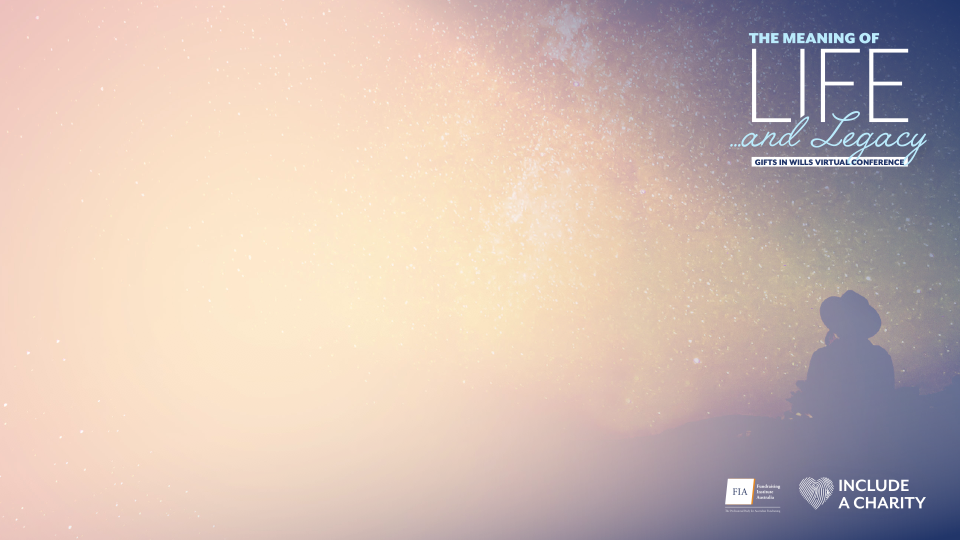 Number of transformational gifts
Income from transformational gifts
Transformational gifts
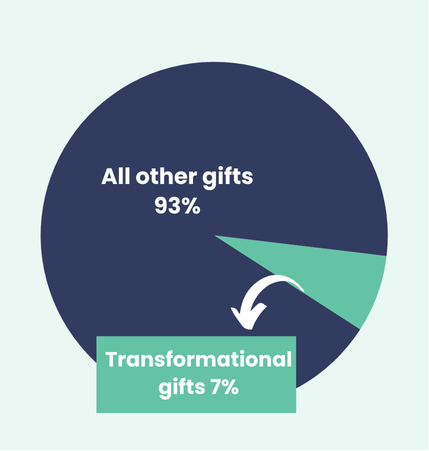 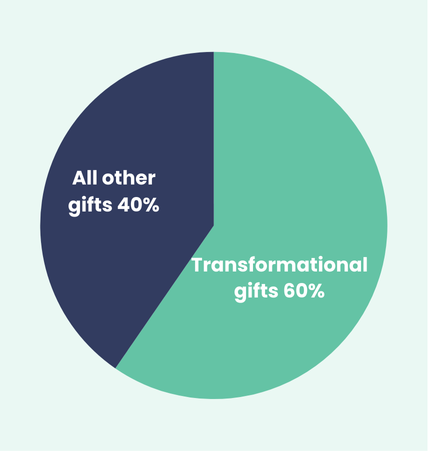 [Speaker Notes: + But because of large size estate or because of a small estate where they left 100% to a single charity?
+ 56% of these gifts (41% of the income) is coming from estates worth under $3 million total. So it’s not exclusively really high net worth individuals 
+ Average estate value is $2 million, or $1 million if looking at median (much higher than general population)
+ we have some charities who frequently receive 100% - not just health charities]
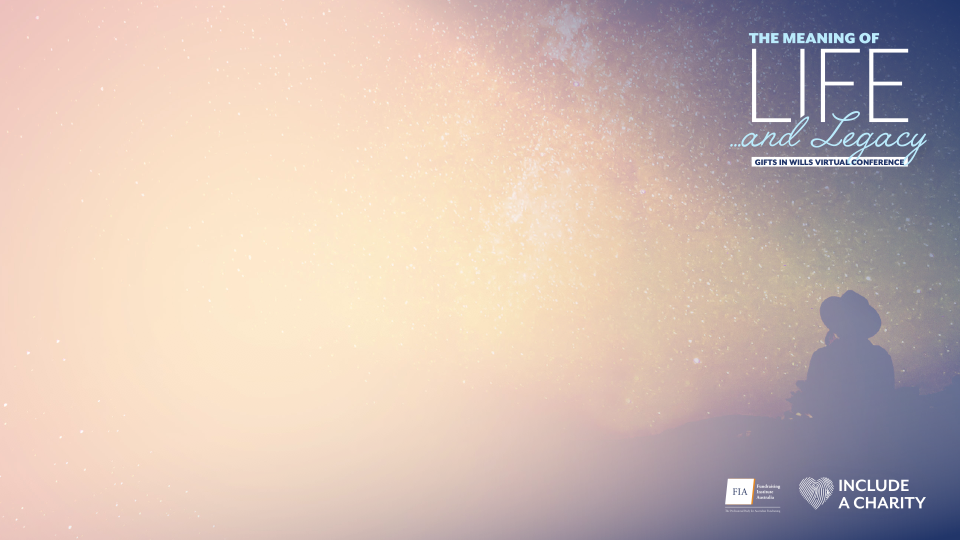 Estate assets
48% had shares
65% had real estate
25% had superannuation
[Speaker Notes: + Estates with shares should be managed carefully = CGT + they are 3.4x larger than estates without shares
+ Share median value was $216k

+Real estate is generally largest asset 
+ Median value of $825k

+ Super is new - we weren’t seeing it before 2023 but since then, 25% of the time and growing 
+ Median value of $289,000
+ Mandatorily taxed and be careful of assuming it is flowing into the estate]
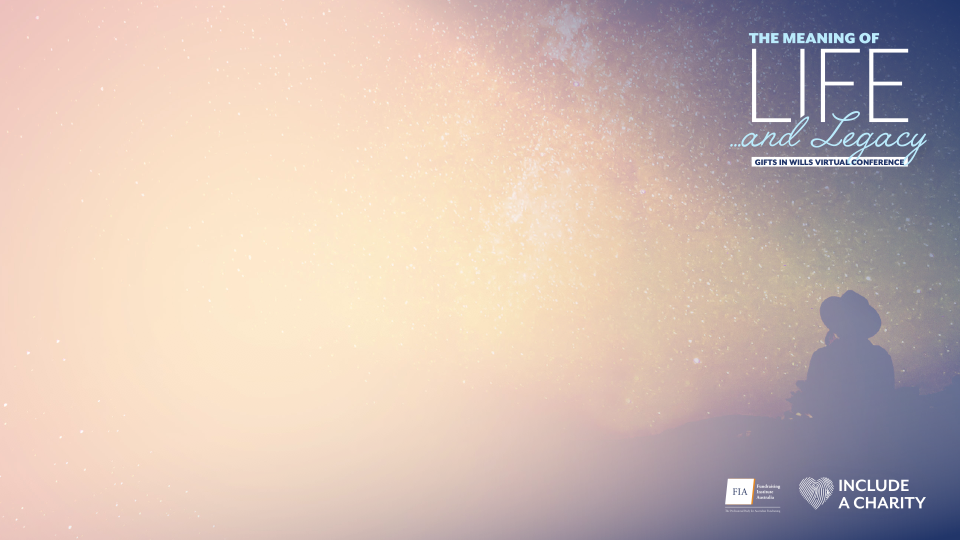 Legal issues in estates
FPC average loss of $132,000 or median loss of $45,000
12% of bequests have legal issues 
(including 5% with family provision claims) 
3.75% total GIW income lost to legal issues
[Speaker Notes: + Caveat – older data is less accurate, includes threatened but not seen through, sometimes estimates 
+ 5% with family provision claims = said last year that it was not trending up. Looks like it peaked in 2022 at 8% and now down to 4% in 2023 and 3% in 2024.]
Snapshot: are notifications trending up or down?
[Speaker Notes: + New metric
+ Charities want to know if GIW are trending up or down – don’t look at income (transformational gifts skew this), look at notifications 
+ Across the board, holding steady, steady growth or substantial growth. Biggest decrease was by two bequests 
+ We see as much as 25% variability year on year]
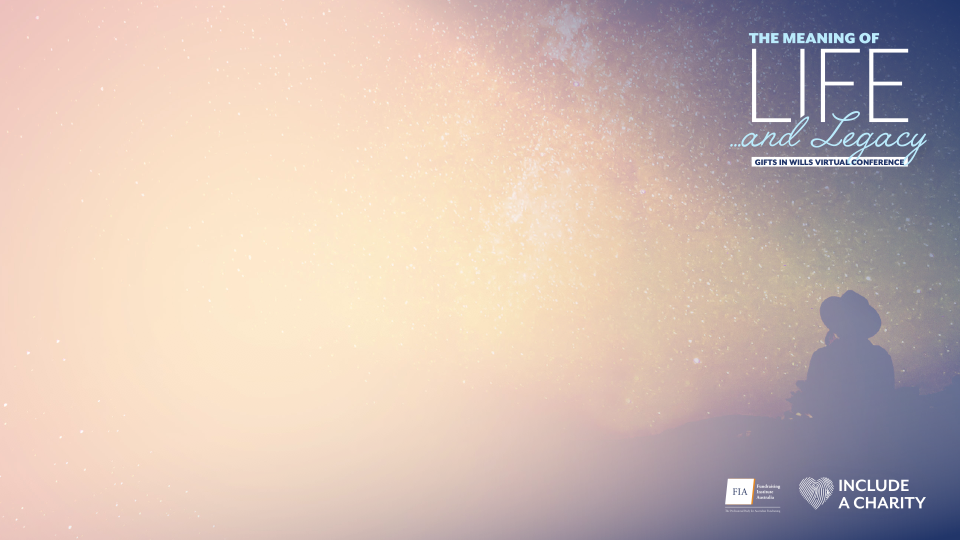 Takeaways
Use data to tell the story of GIW being a long game
Where is your time best spent?
Legal issues are not costing as much as we think
Understanding estate assets is essential 
Notification trends = good news!
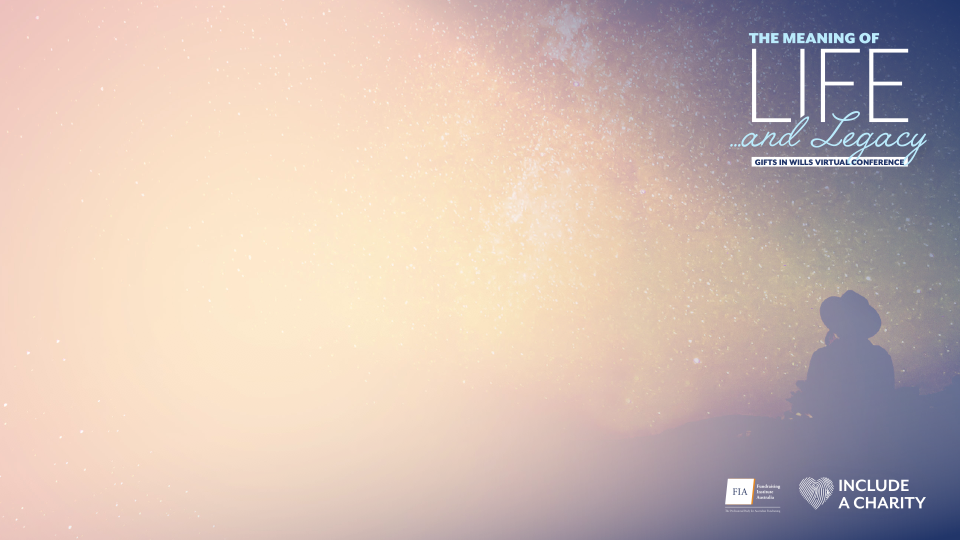 Be part of the movement
www.includeacharity.com.au